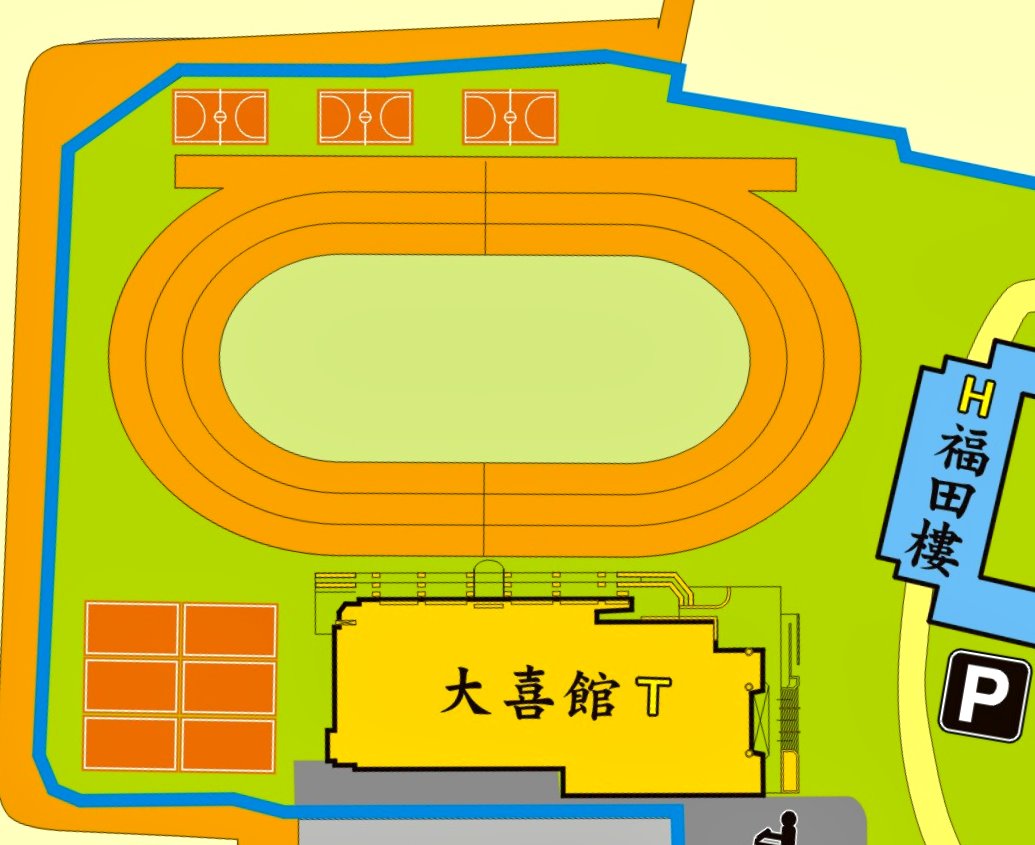 註：每一格1個帳棚
各單位休息區帳棚
預定位置草圖
醫護組
主席台
獎品組
檢錄處